The slide for 2 Sept 
Grade 2 Khmer video 3
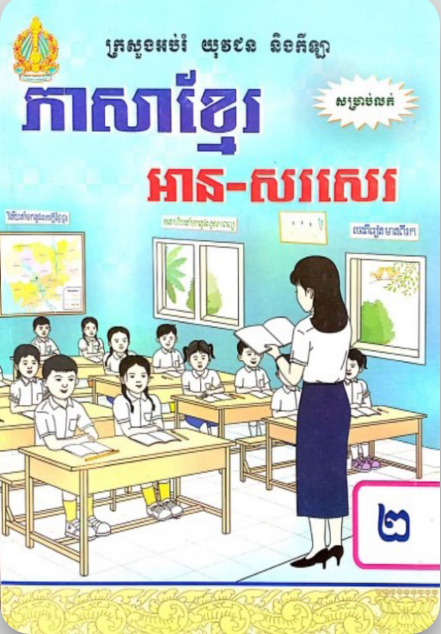 ភាសាខ្មែរថ្នាក់ទី២  មេរៀនទី៣

  រំឭកព្យញ្ជនៈផ្សំស្រៈ

គឃងជឈញឌឍទធនពភមយរលវ
ភាសាខ្មែរថ្នាក់ទី២  មេរៀនទី៣  រំឭកព្យញ្ជនៈផ្សំស្រៈ

គឃងជឈញឌឍទធនពភមយរលវ

គោ  គោះ  ឌឺ  ឃុំ   ងំ  ជូរ  ជោរ  ឈឺ  ញី  ទា  ទំ  ធូរ  ធំ  ពោះ  ភរ  ភេ  មេ   យួរ  យំ  រៃ   រាំ   លី​   លើ  វះ  
គគីរ	សាគរ	ឃោរឃៅ
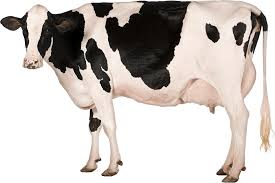 គោ
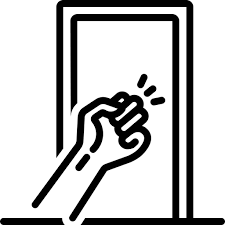 គោះ
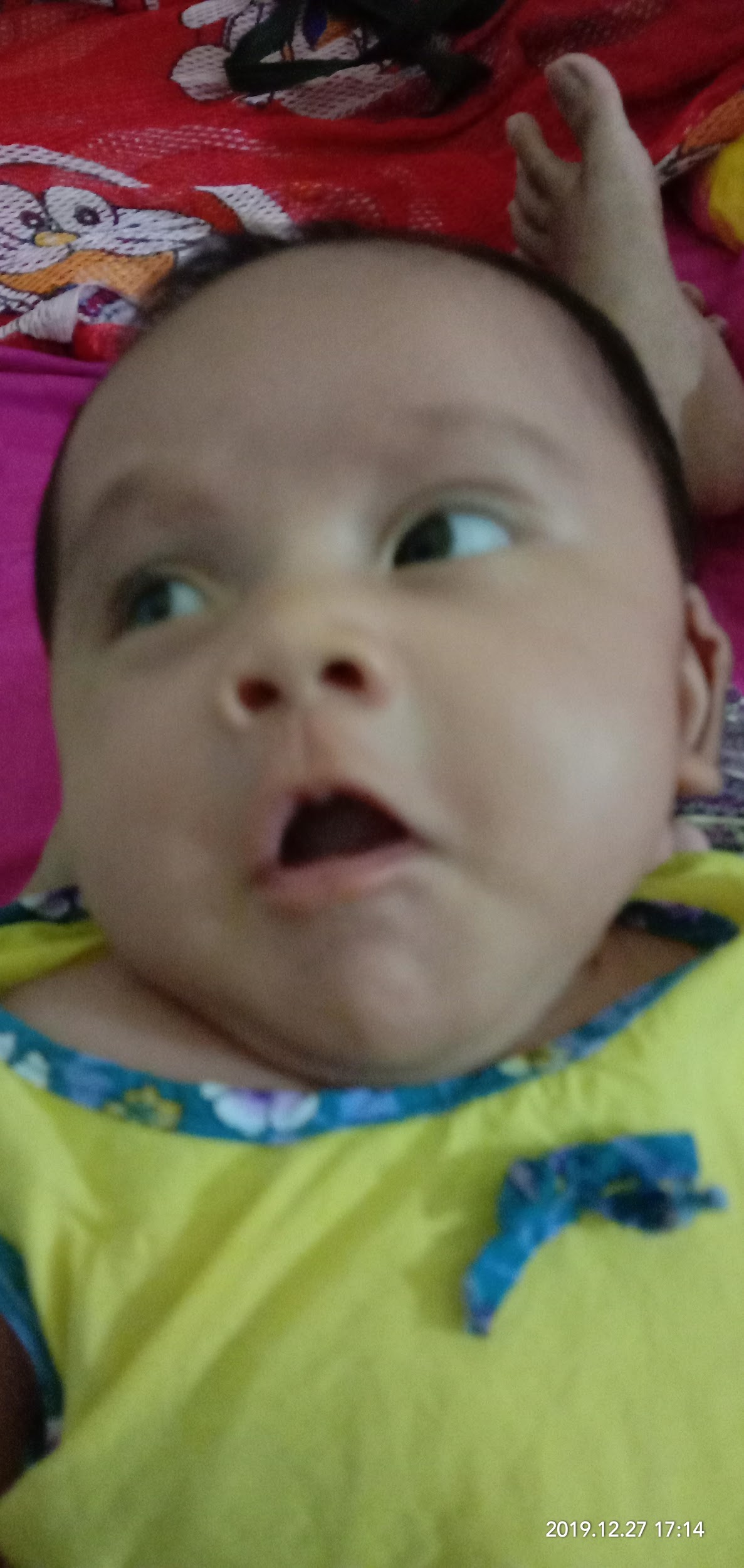 ឌឺ
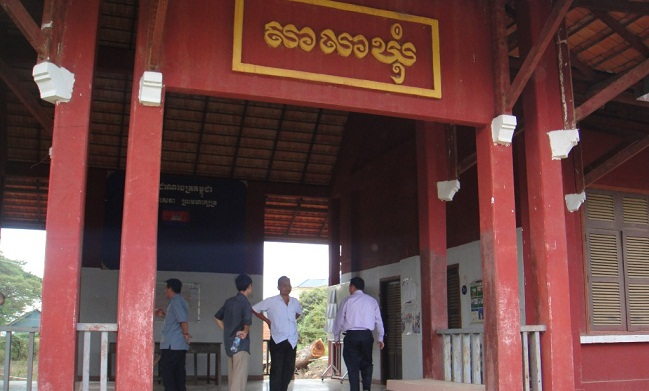 ឃុំ
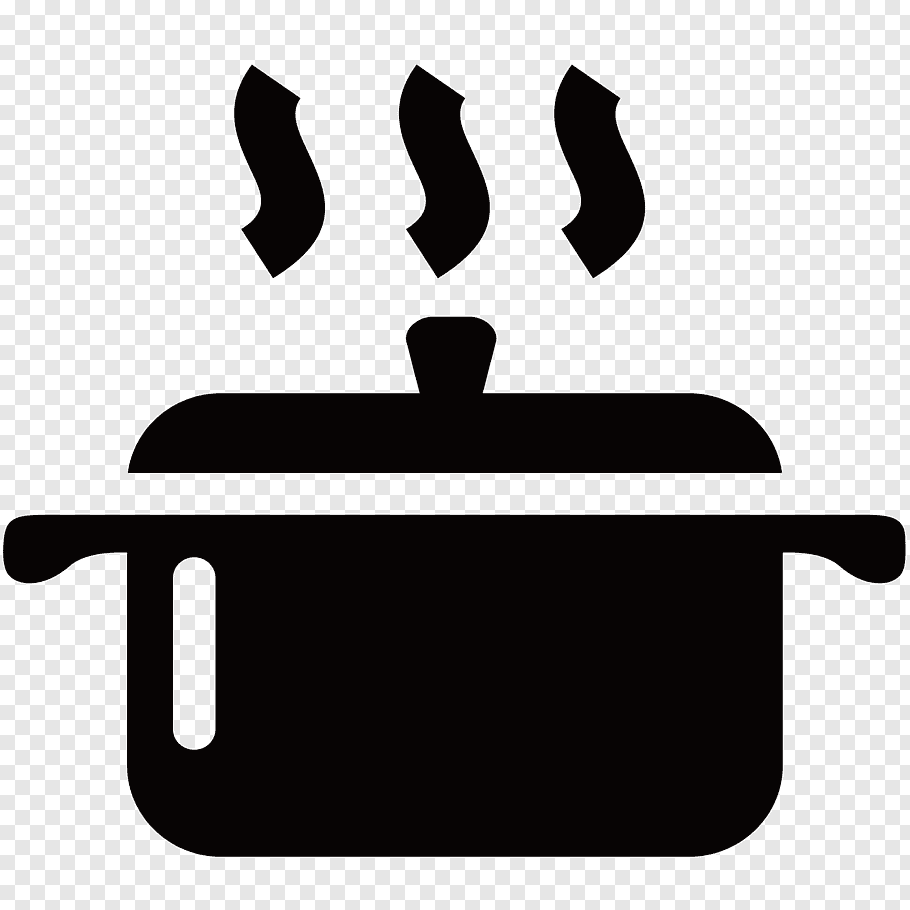 ងំ
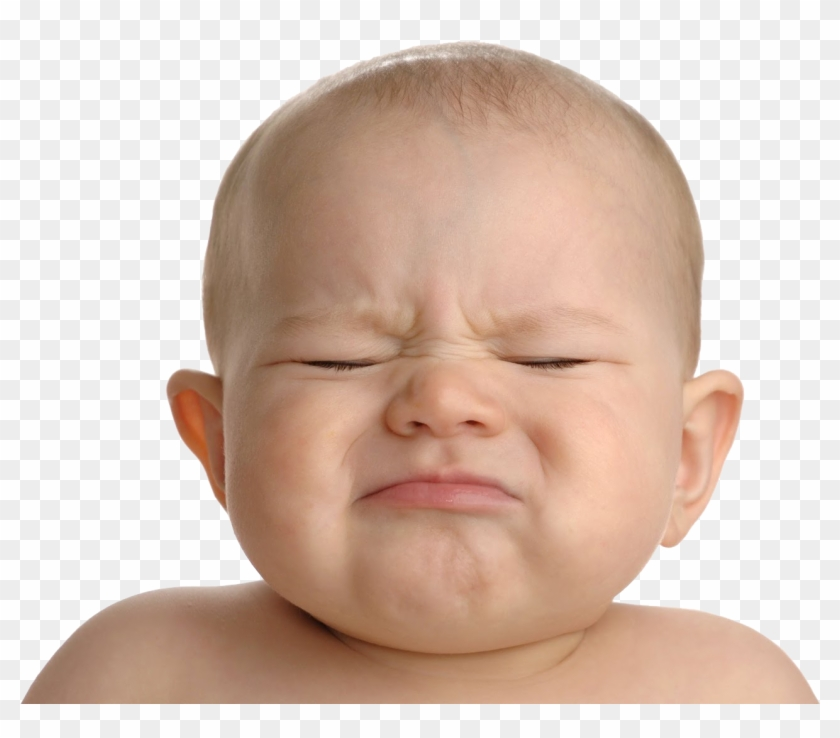 ជូរ
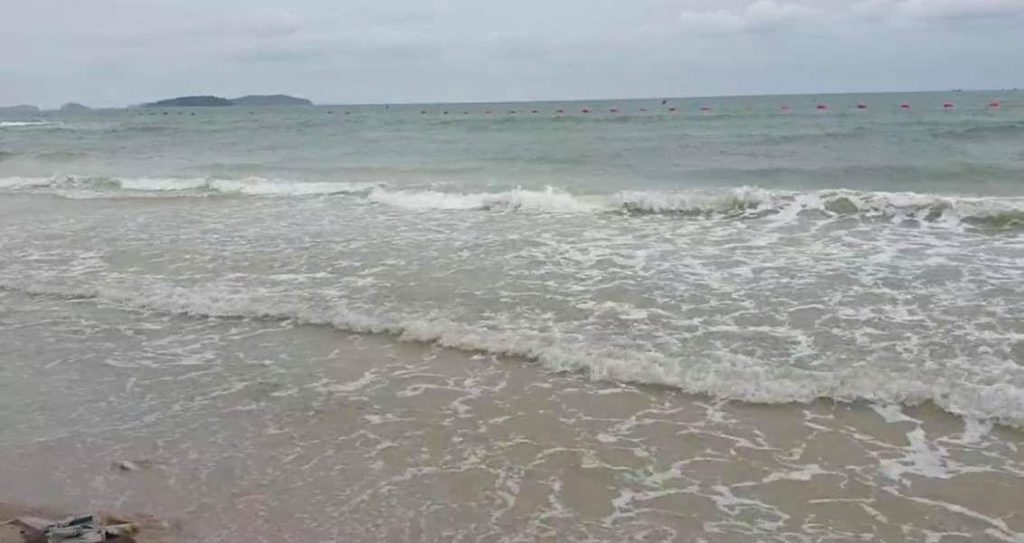 ជោរ
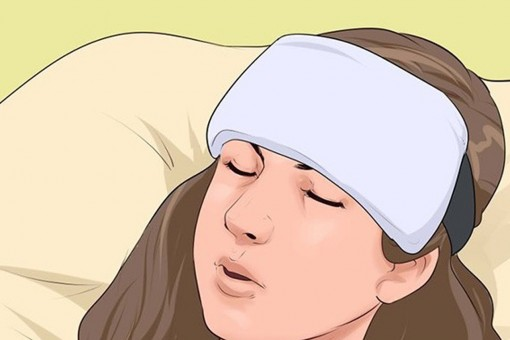 ឈឺ
ឈើ
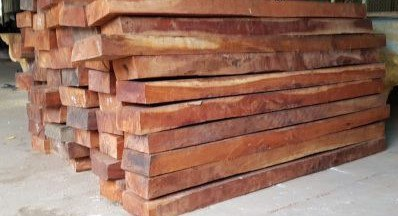 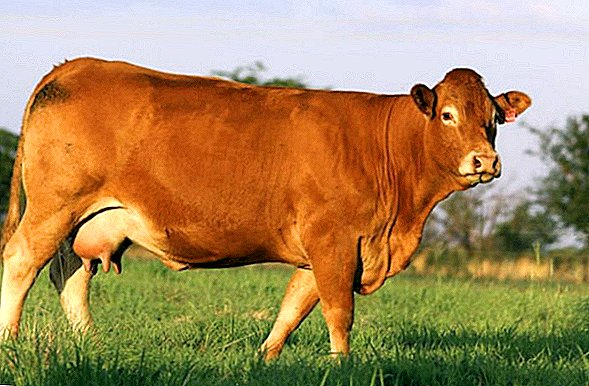 ញី
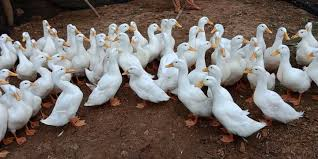 ទា
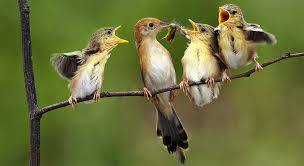 ទំ
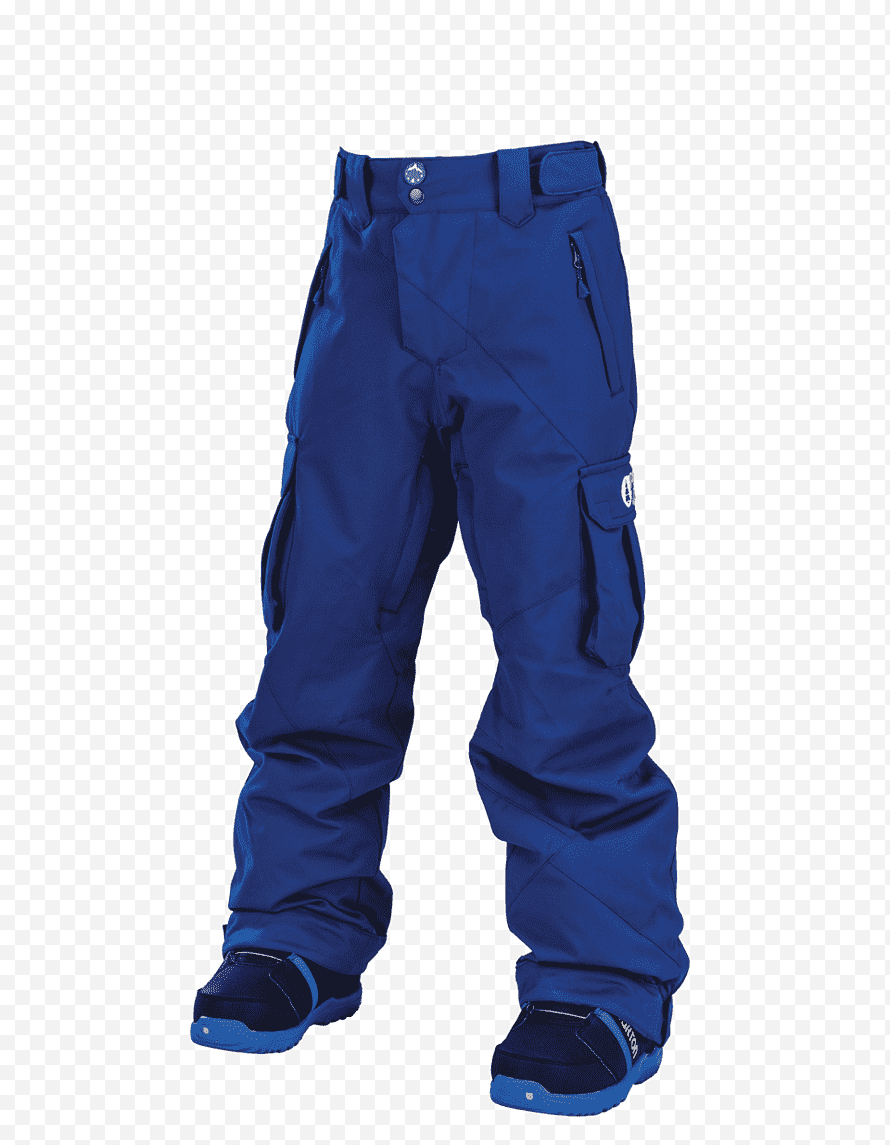 ធូរ
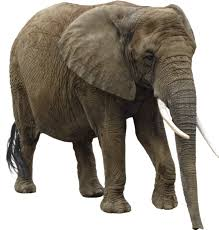 ធំ
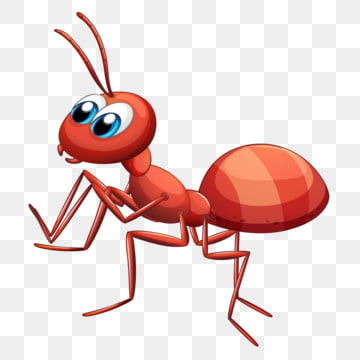 នៅ
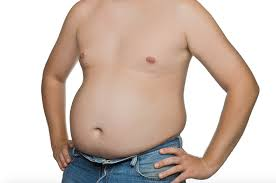 ពោះ
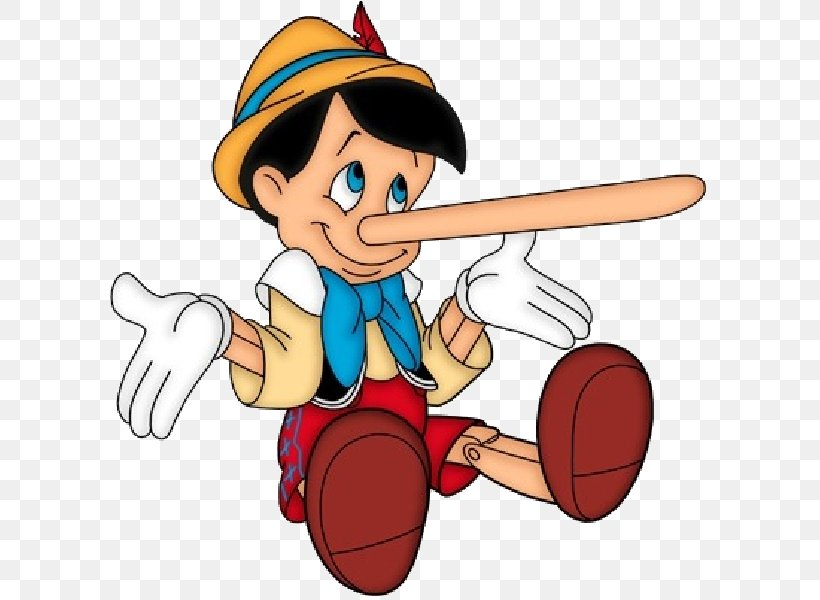 ភរ
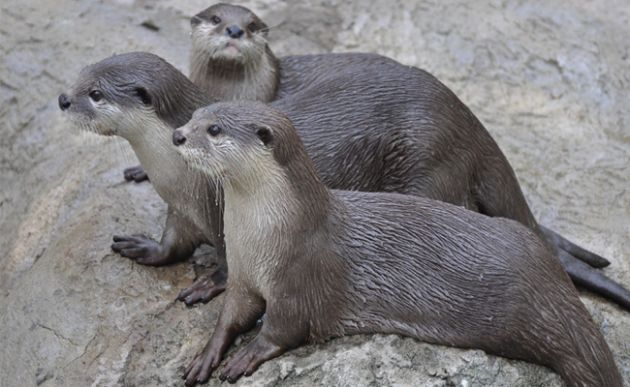 ភេ
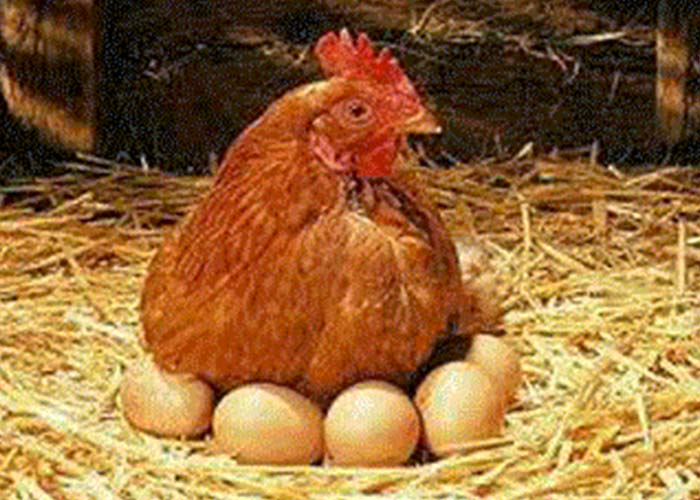 មេ
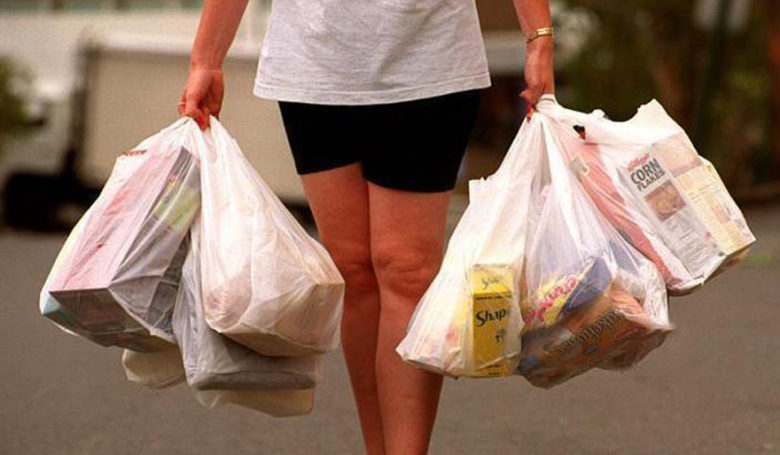 យូរ
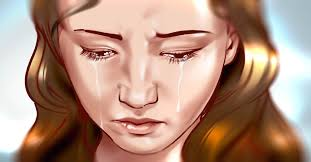 យំ
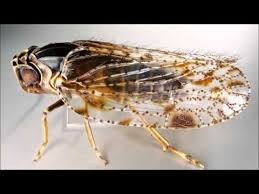 រៃ
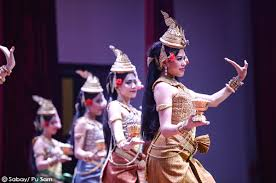 រាំ
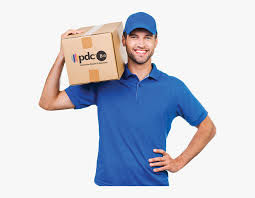 លី
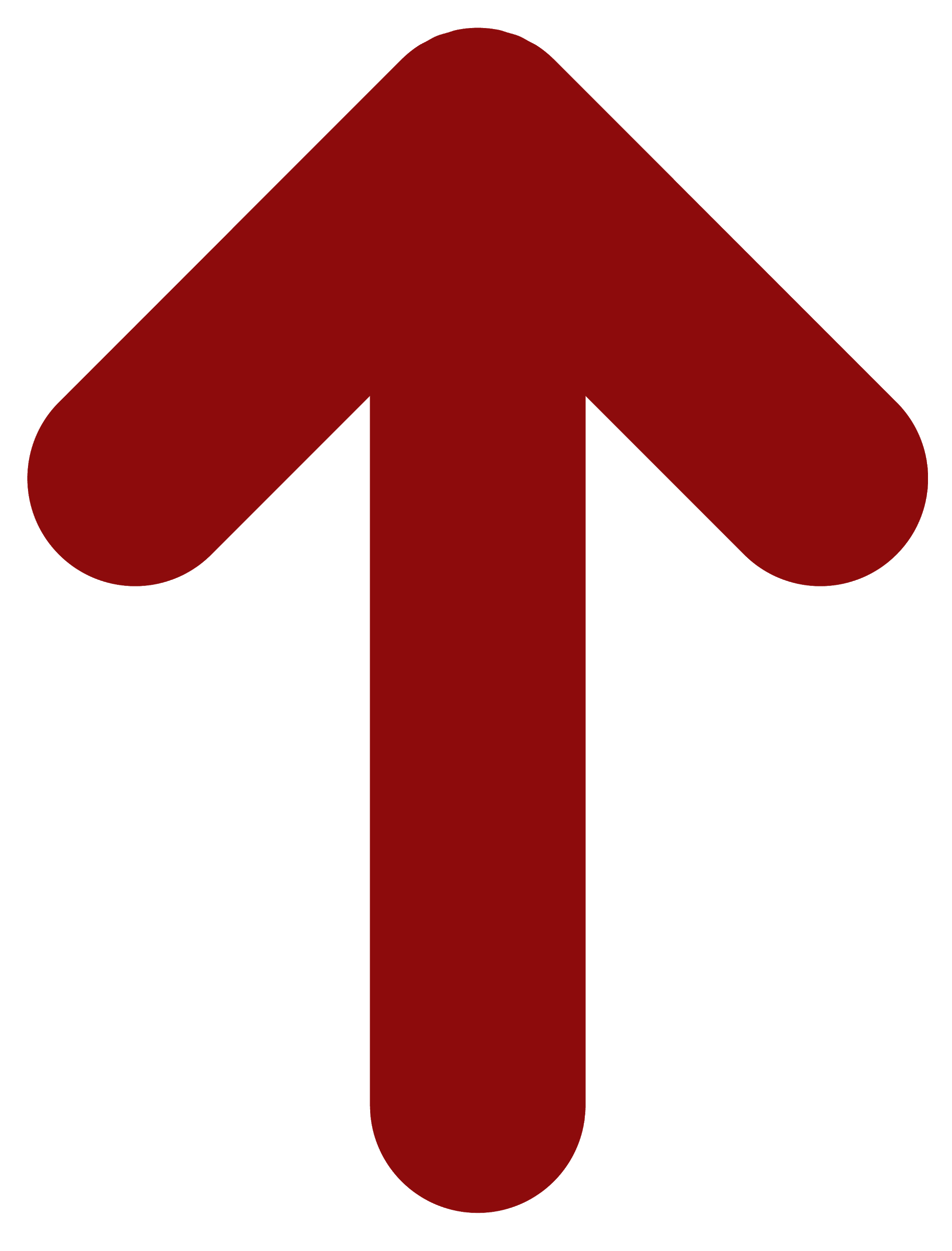 លើ
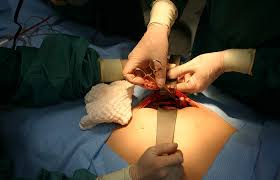 វះ
គគីរ
សាគរ
ឃោរឃៅ